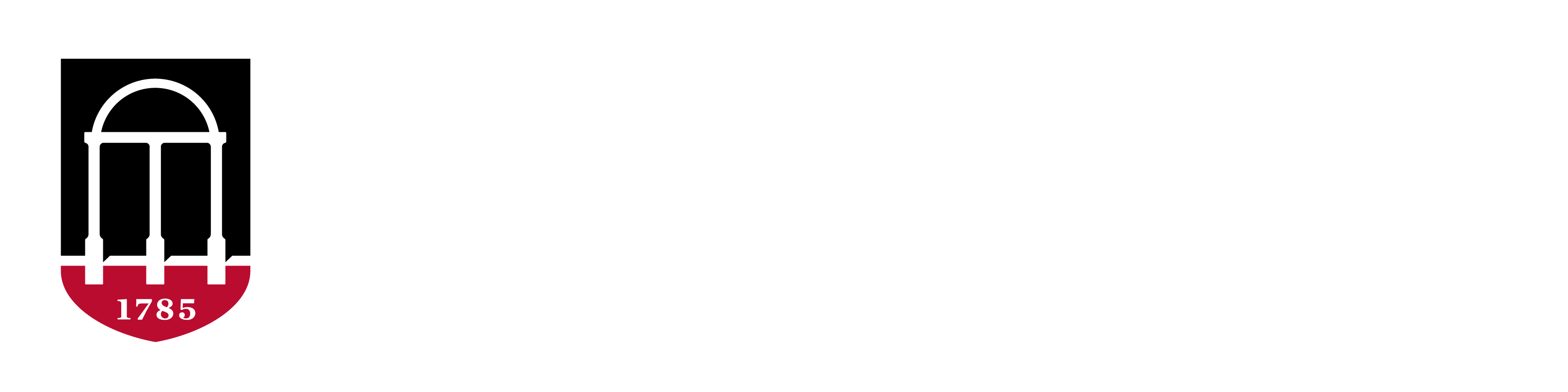 POULTRY SCIENCE:Commercial Layers
Unit 13
Poultry Science:Commercial Layers
Unit 13: Segment 1
Chick & Pullet Management
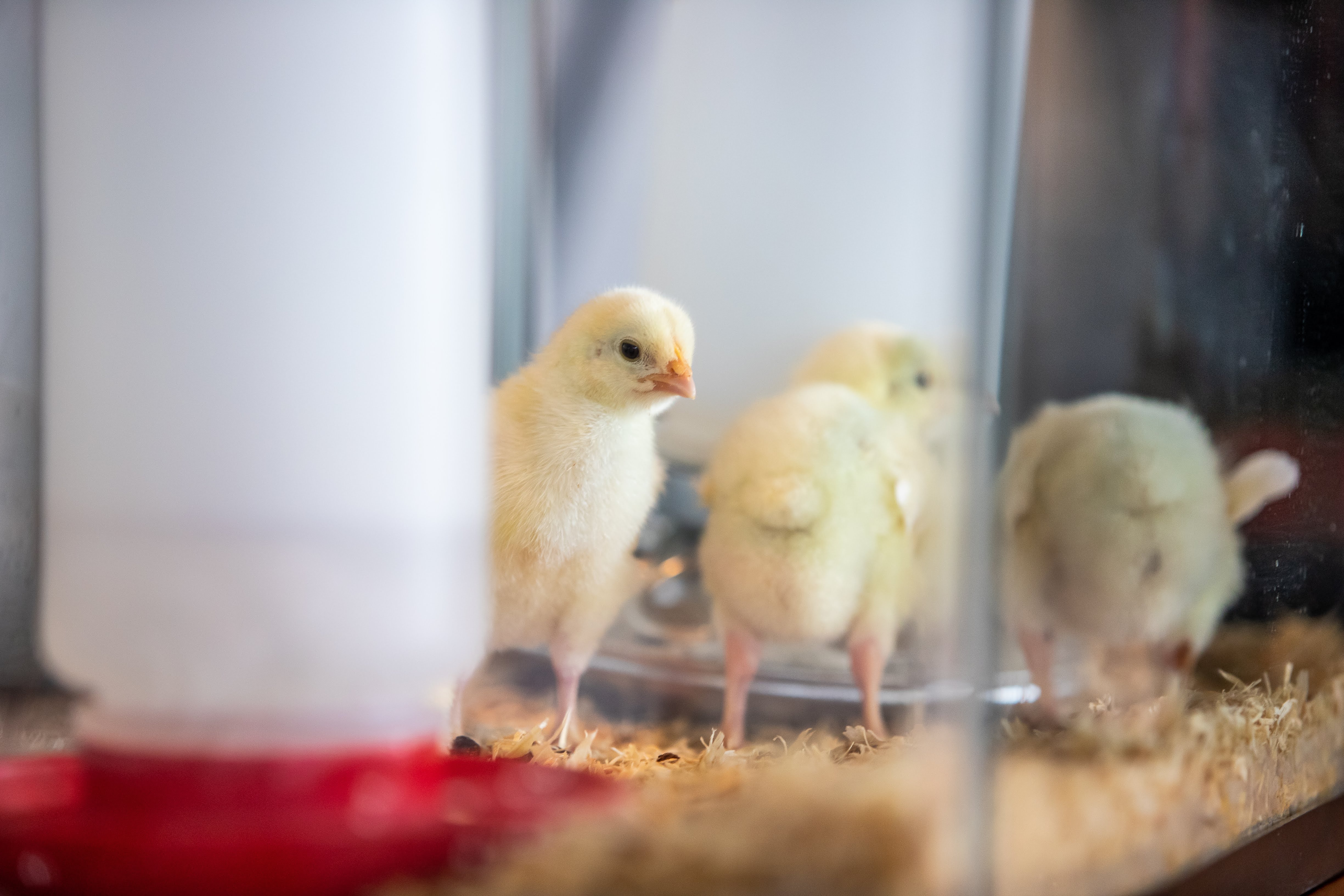 Chick Management
Layers typically have a long distance to travel at one day of age due to hatchery placement, leaving them more dehydrated and stressed, so it’s important to:
Have visible water source with a water drop on the end of the nipple
Feed placed near the water, and have the feeders filled up high
Loud peeping is a distress call (usually disturbed or cold)
Chicks will imprint, follow, and imitate other chicks and do as they do
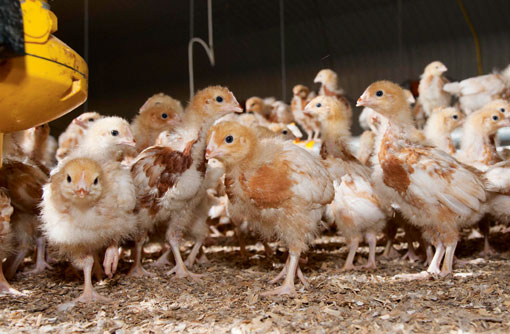 Pullet Management
When raising the pullets, it is vital to keep flock uniformity in mind. 
Uniformity - % of flock within +/-10% of average body weight
Flock uniformity should be above 80% at least (90%+ preferred)
Flock uniformity is reduced by:
Overcrowding
Overheating
Poor ventilation
Poor nutrition
Poor beak trimming
Uneven thermal environment
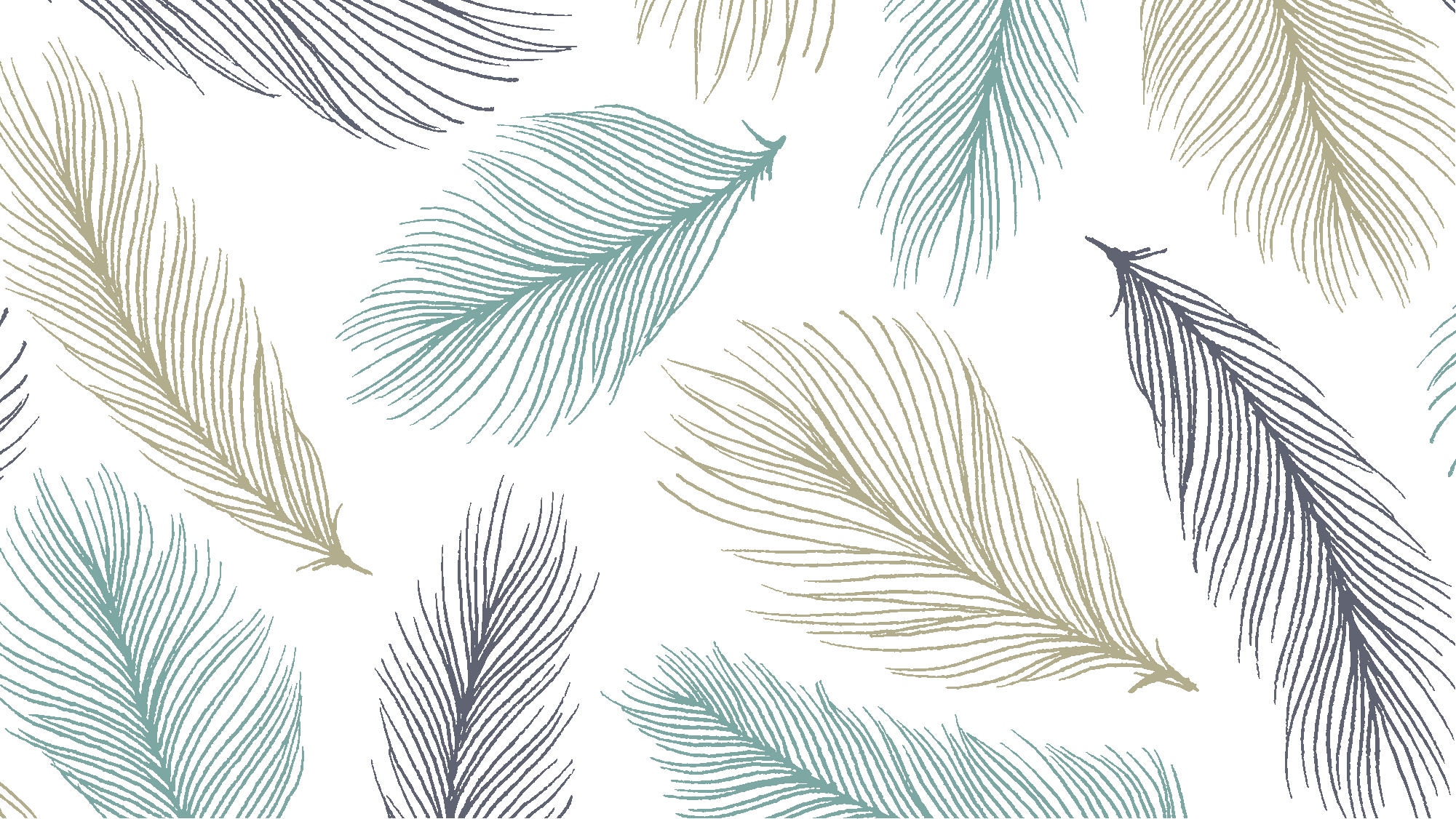 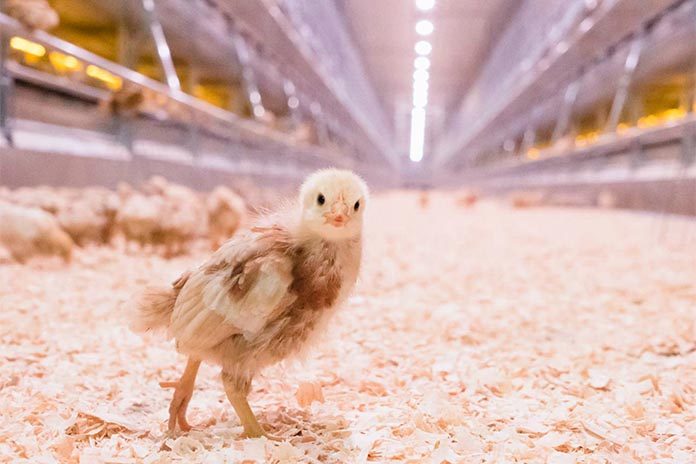 Pullet Management
Layer pullets do not have a large appetite, and stress can cause them to stop eating altogether.
Cannibalism and feather-picking are not good
Cannibalism causes significant mortality but can be controlled with:
Light intensity reduction
Beak trimming
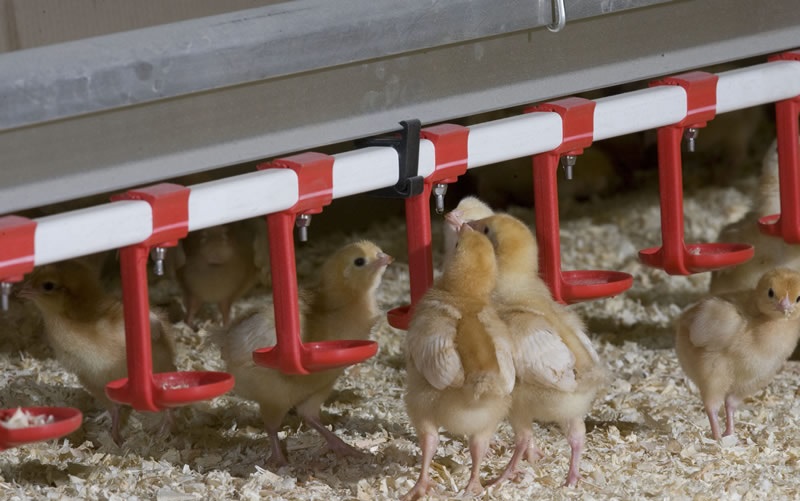 Pullet Management
Light is fundamental to the growth and development of pullets! 
Three aspects of light need to be understood:
Wavelength (color)
Do NOT use red light for pullets!
Intensity (brightness)
Photoperiod (length of the daylight period)
Lighting should be uniform throughout the house
Long photoperiods are used at first to encourage eating and drinking
20-23 hours of light
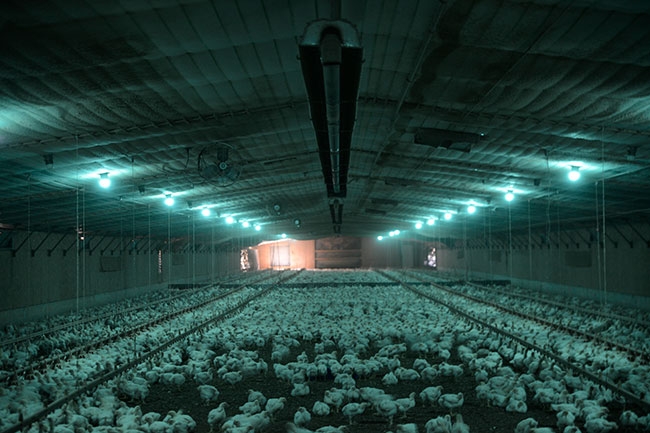 Pullet Management
Light Intensity Reduction:
Reduces stimulus 
Reduces overall activity

These are particularly helpful regarding beak-related damage.
Poultry Science:Commercial Layers
Unit 13: Segment 2
Layer Management
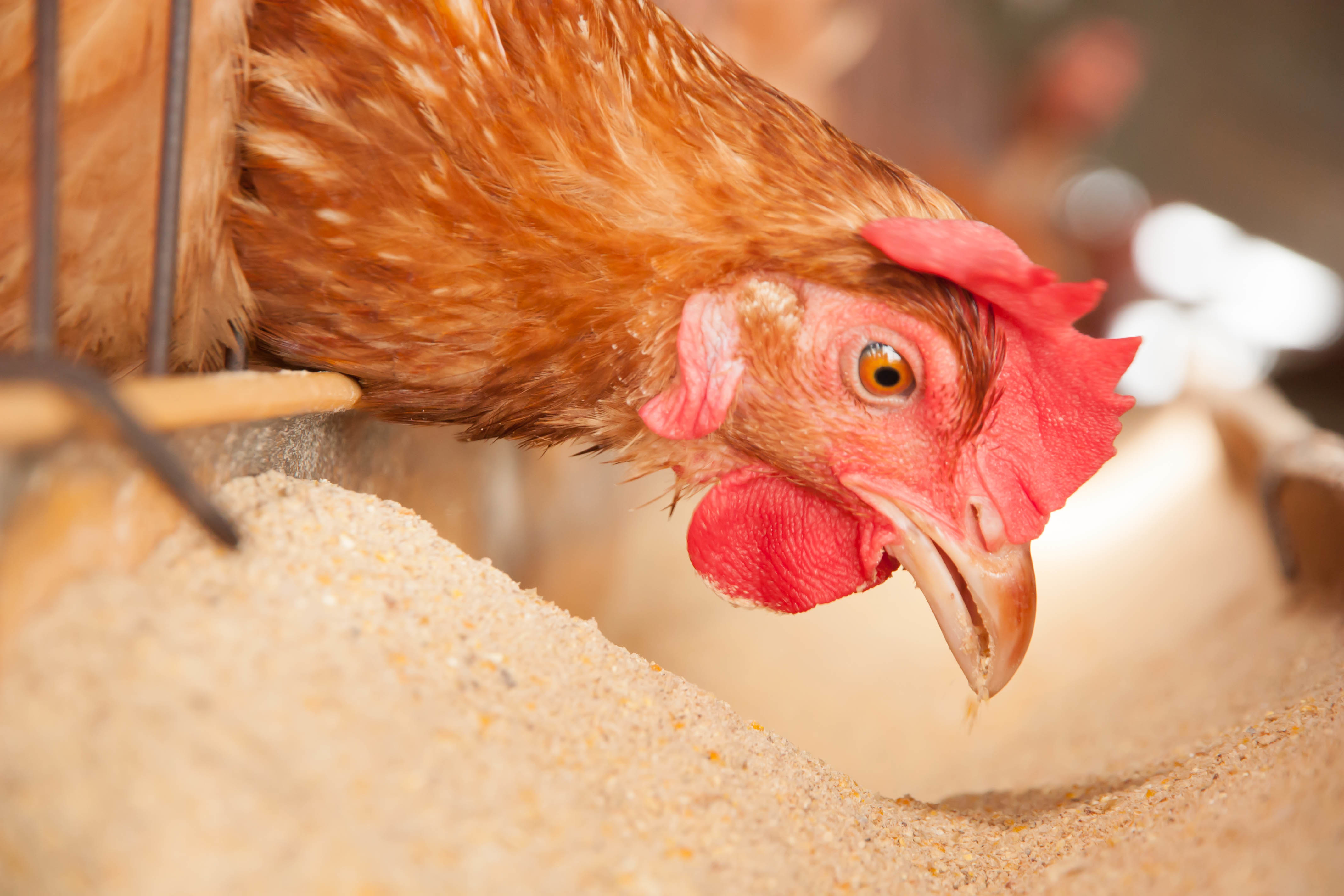 Layer Management
Photostimulation should begin when the comb begins to “bloom”
Move to 14 hours of light and 10 hours of darkness
Layers need a broad spectrum of light wavelengths
Blue & green support growth
Red & orange support egg production
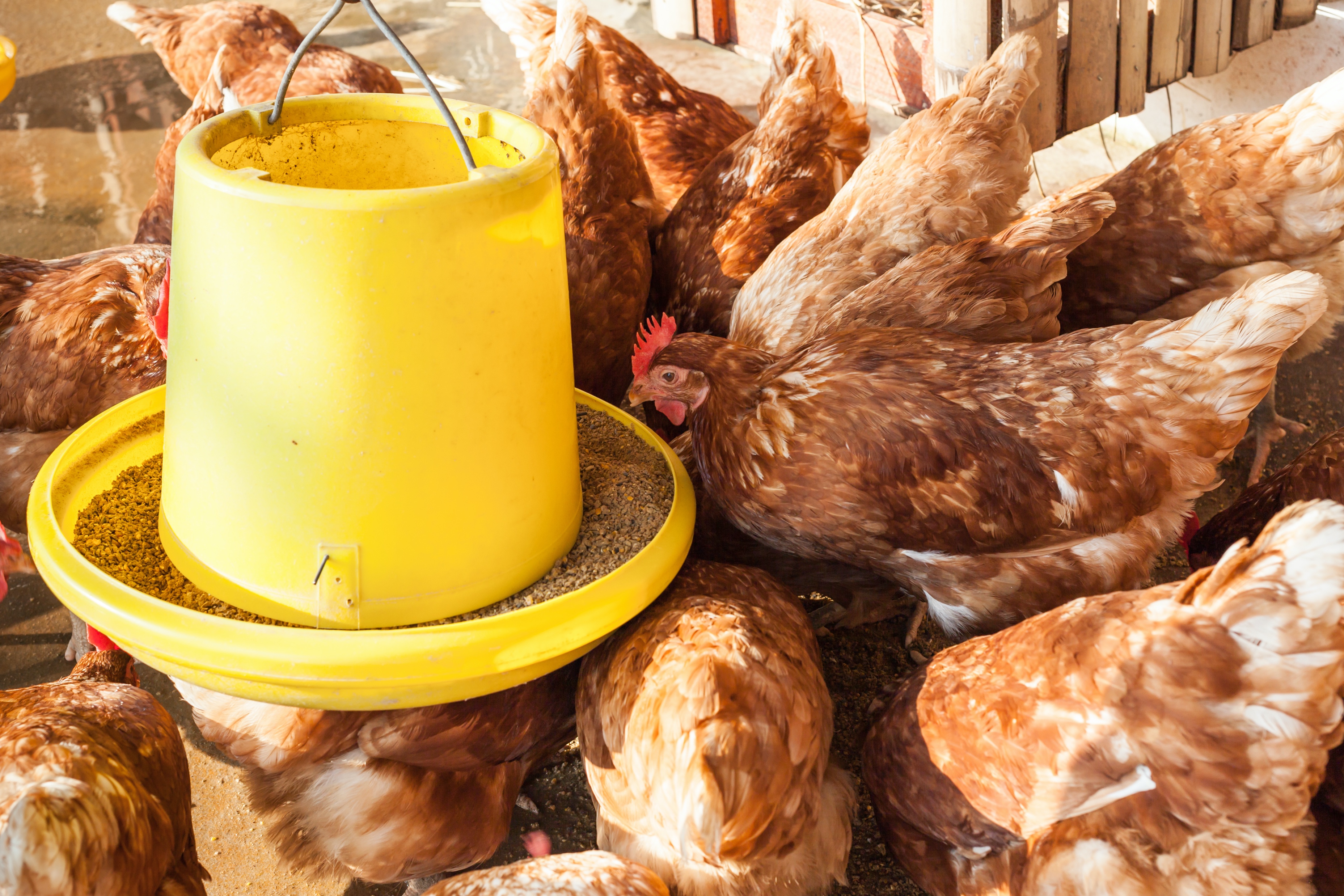 Layer Management
Birds need to sexually mature in order to begin producing eggs. Sexual maturation is influenced by:
Body weight
Age
Lighting program
Later-maturing and larger pullets tend to lay larger but fewer eggs
Body weight and lighting selection is based on production goals!
Layer Management
The amount of food the hen eats is in accordance to their energy requirements
Layer feed formulation revolves around this concept
Calcium metabolism is influenced by egg production, phosphorus metabolism, and vitamin D3 metabolism
Calcium absorption from digestive tract declines with age, so hens need a certain amount of calcium per day
3.9-4.4% calcium depending on age
One egg has 2g of calcium…approximately 10% of the hen’s skeleton!
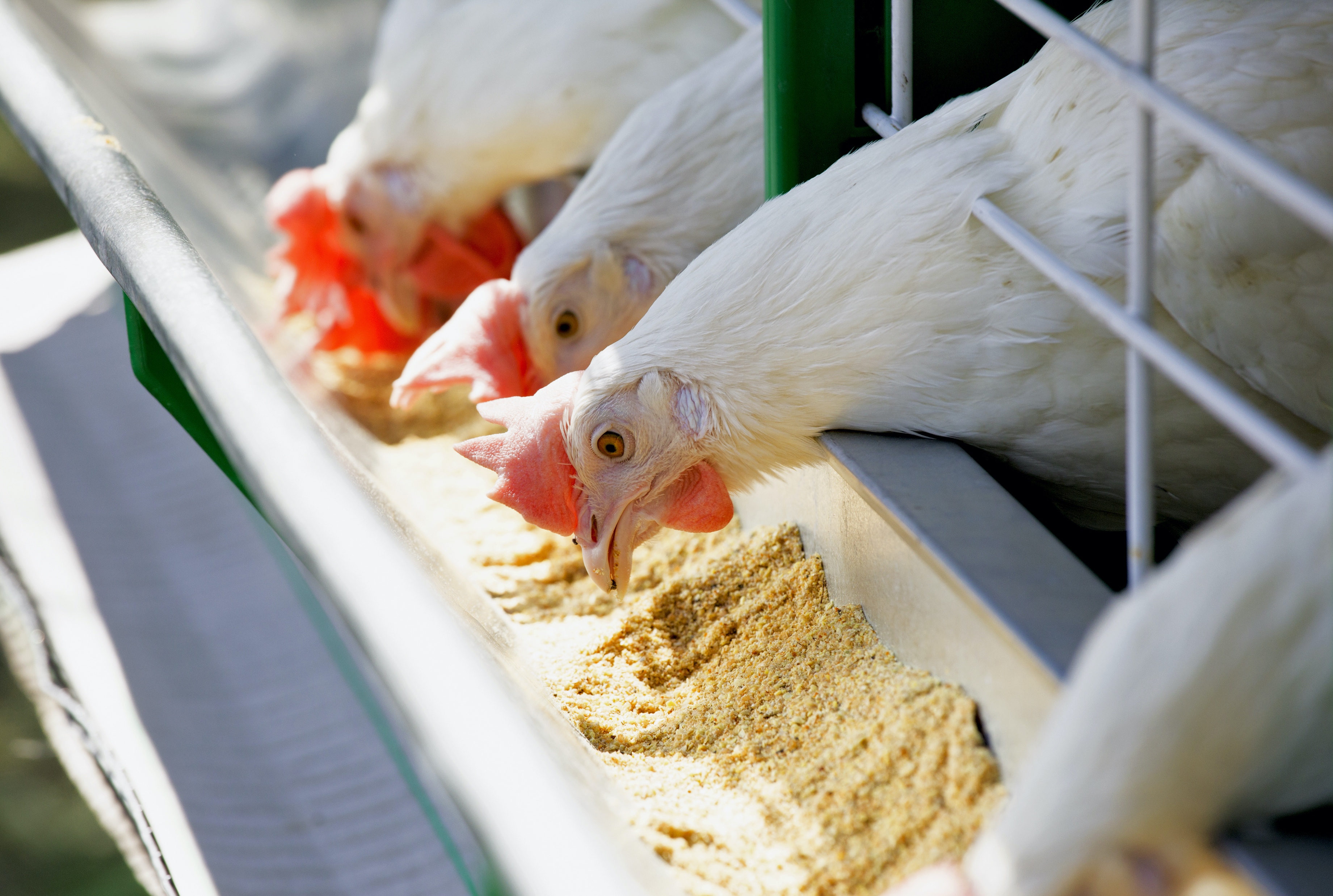 Layer Management
Medullary Bone – located inside the axial and limb bones, the medullary bone stores calcium and releases when eggshell is formed.
Structural bones will decalcify to support medullary bone, leading to Osteoporosis/cage layer fatigue. 
Therefore, producers increase calcium 2 weeks before the 1st egg
Pre-lay calcium = 2.5-3%
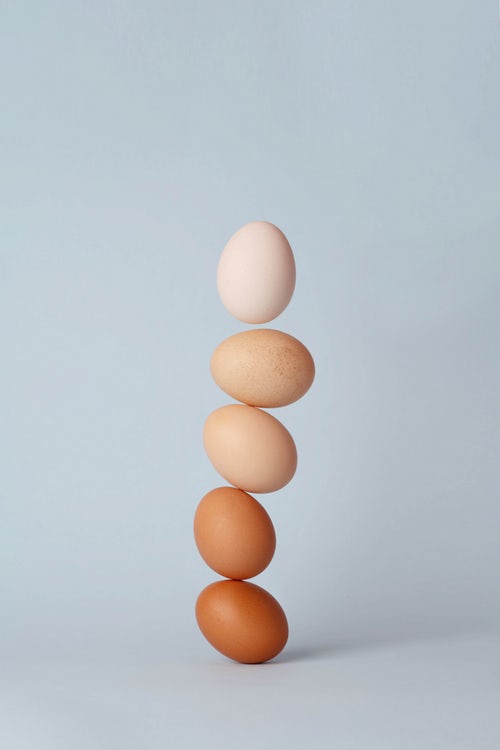 Layer Management
If egg size is too small:
Reduce house temperature to increase nutrient consumption
Increase nutrient density of diet

If egg size is too big:
Increase house temperature
Dilute diet
Poultry Science:Commercial Layers
Unit 13: Segment 3
Commercial Layer Housing
Housing for Commercial Layers
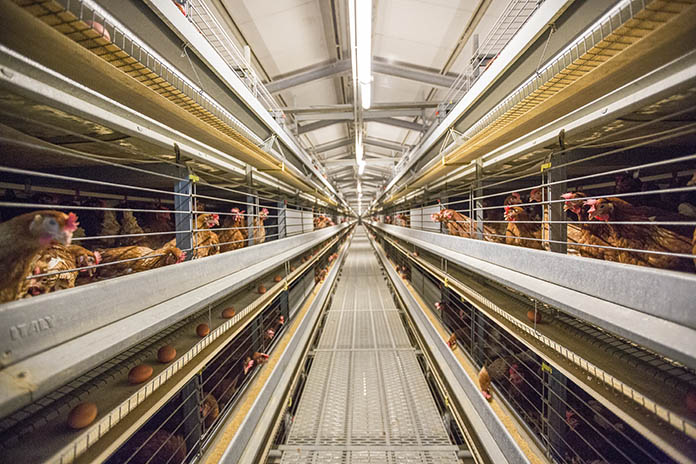 In today's egg laying facilities, temperature, humidity and light are all controlled, and the air is kept circulated. 
The building is well insulated, windowless (to aid light control) and is force-ventilated. 
Birds are either given the run of the floor area or are housed in cages.
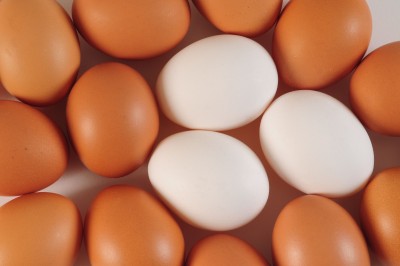 Housing for Commercial Layers
Temperature:
67-77oF or even as high as roughly 87oF

Humidity:
A relative humidity between 40-60% is best
Housing for Commercial Layers
Lighting:
Of primary importance both during the growing and laying periods, controlled, low-intensity light can be used to delay sexual maturity until the bird's body is big enough to produce larger eggs. 
Today's laying hen doesn't need to depend upon the fickle sun to tell her when laying time has arrived. 
Intensity and duration of light can be adjusted to regulate production.
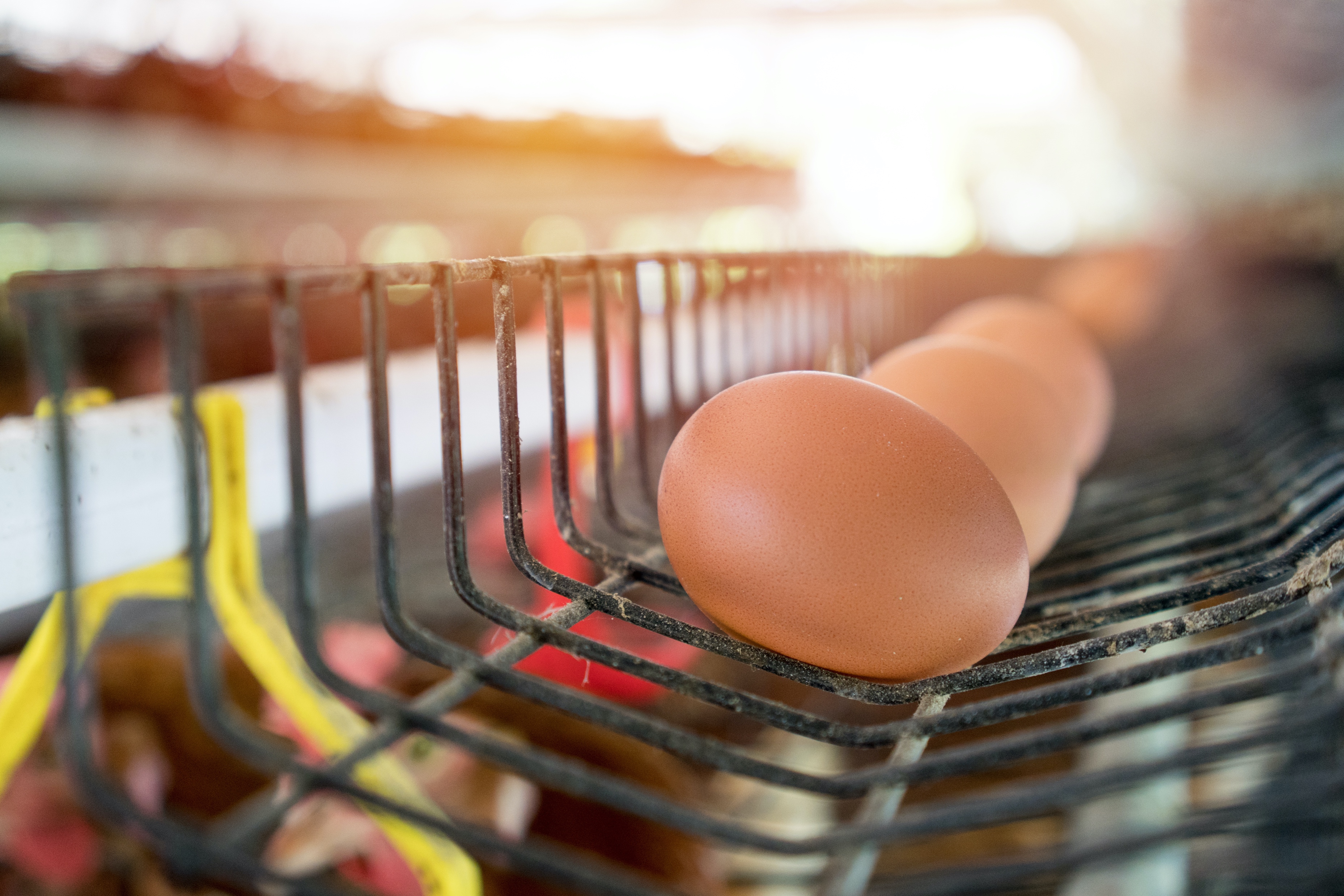 Housing for Commercial Layers
Cages divide the population from each other in an effort to:
Minimize adverse effects of hysteria
Eliminate piling
Separate hens from manure
Impose behavioral constraints

Cages in a fixed location make the site of egg laying predictable and minimize labor in egg collection in addition to eliminating the issue of floor laying.
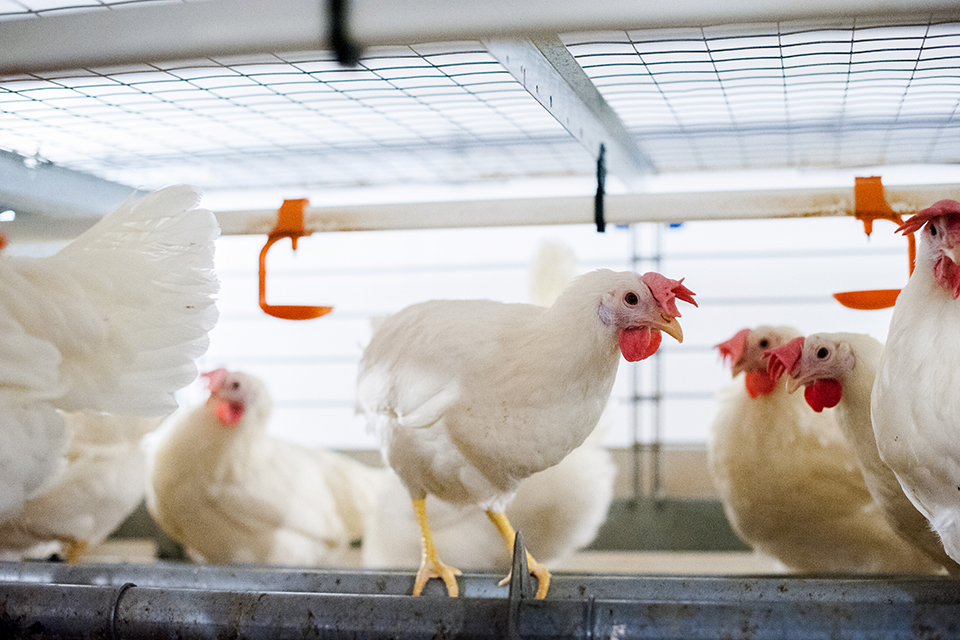 Housing for Commercial Layers
Enriched cages:
More space per bird
Nesting area
Perches
Scratch/dust bathing ability
Poultry Science:Commercial Layers
Unit 13: Segment 4
Commercial Table Egg Processing
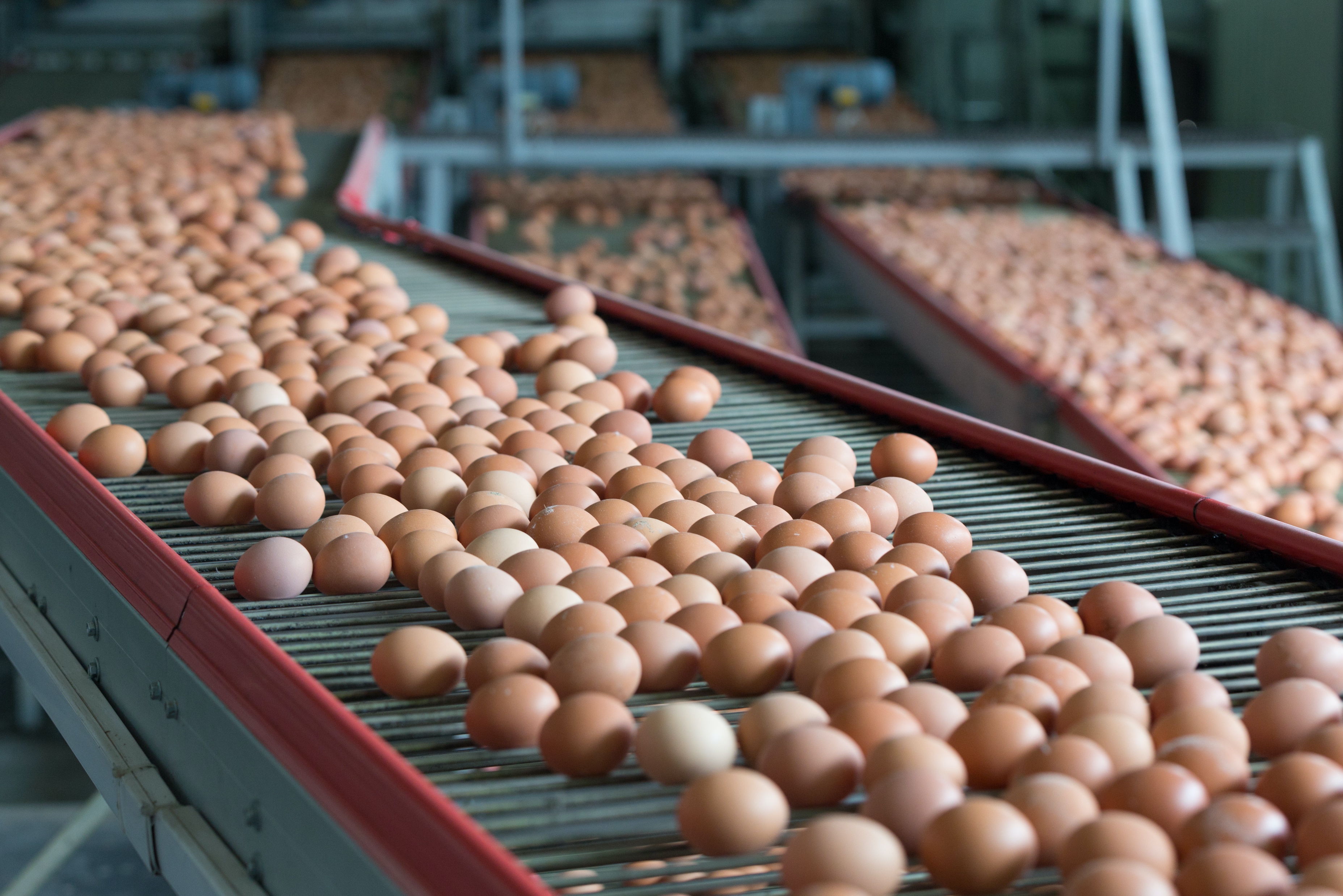 Commercial Table Egg Processing
Egg Processing Steps:
Collection
Washing
Sanitizing (UV)
Candling (looking for interior defects, shell defects, and leaks)
Dirt detection
Check detection (cracked, body checks, cage marks, etc.)
Weighing
Packaging
USDA verification
Cooling
Ship to store
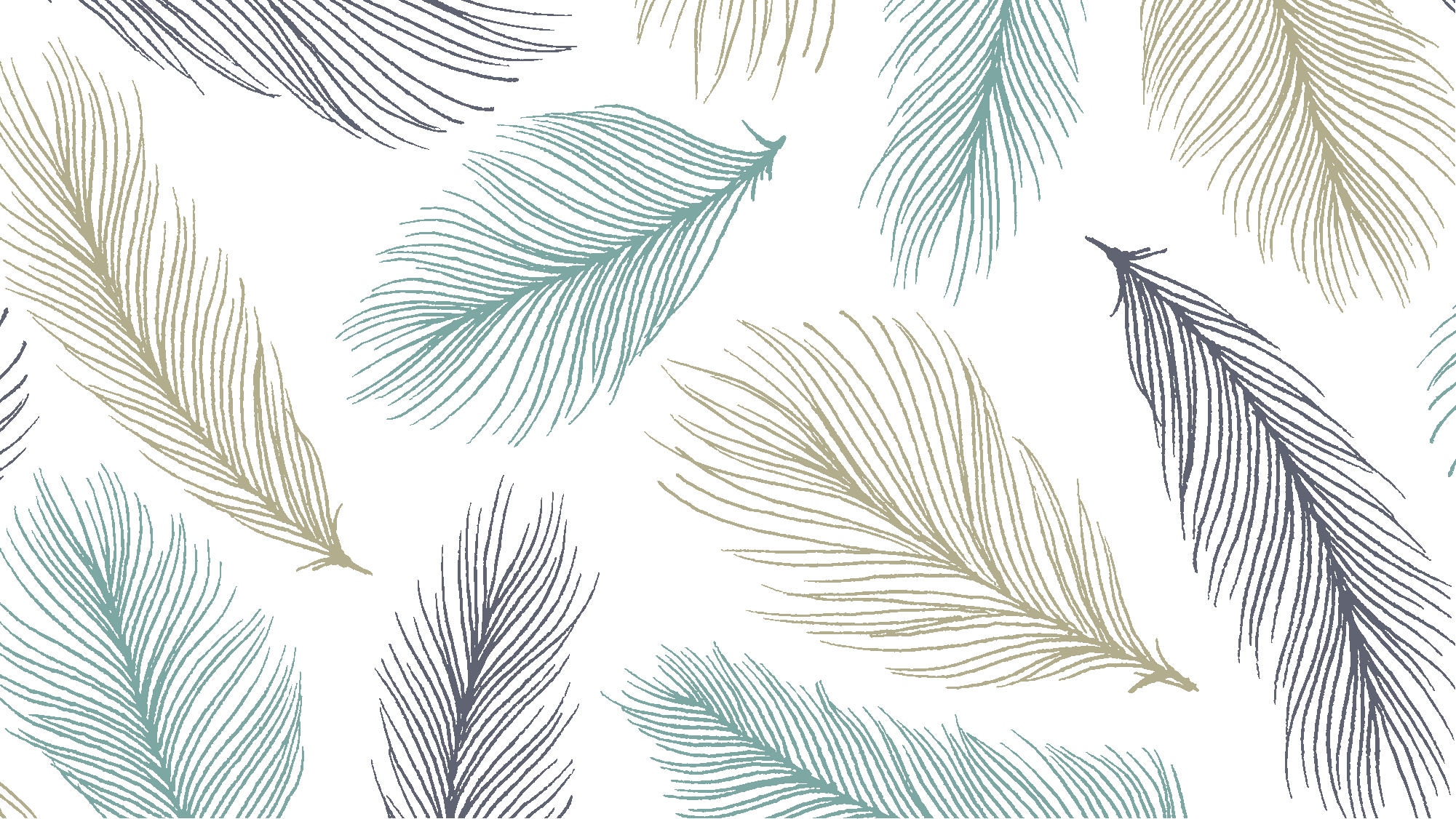 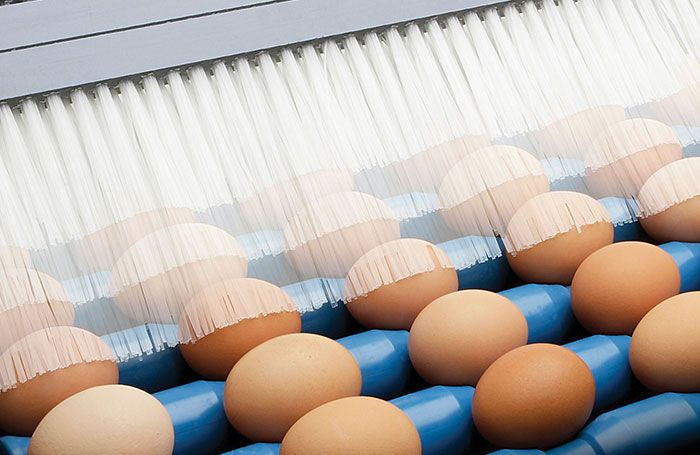 Commercial Table Egg Processing
Wash Water:
Must be at least 90oF
100-114oF is commonly used
At least 20oF higher than egg temperature

If eggs are warmer than the wash water:
Contraction of egg contents will draw water into the eggs, leading to contamination risk
Internal egg temperature can rise 8-12oF during wash process
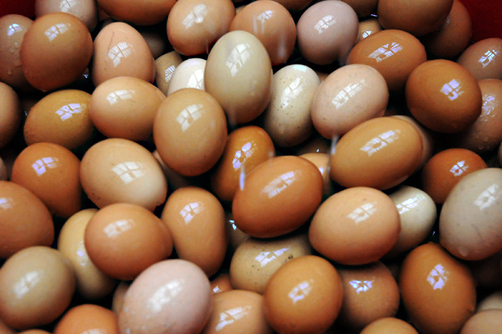 Commercial Table Egg Processing
Eggs are washed with:
Spray jets
Brushes
Warm detergent solution

Water must be replaced every 4 hours and at the end of every shift!
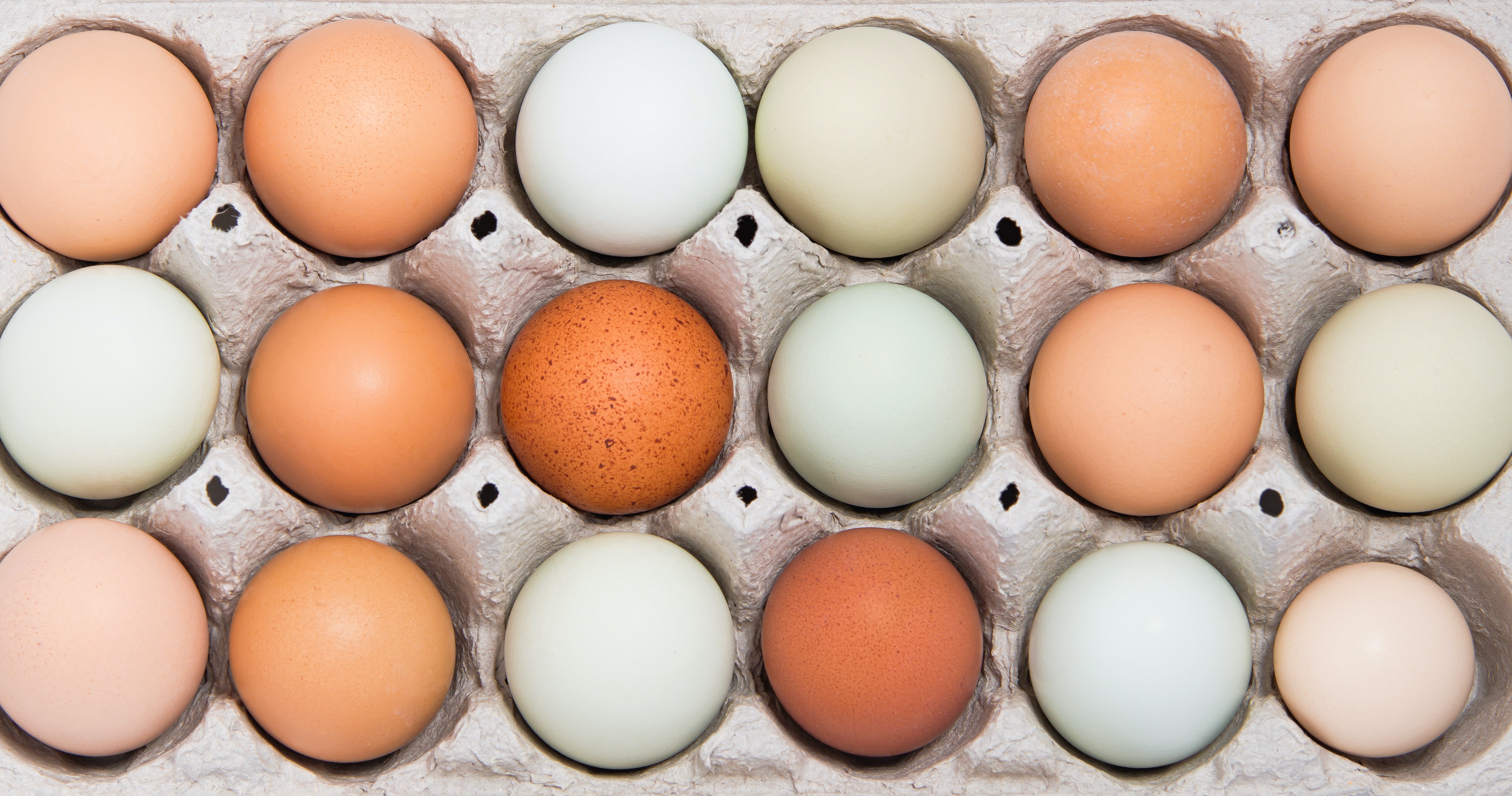 Commercial Table Egg Processing
USDA Egg Weighing & Classification Standards:
Peewee: < or = to 17.9 oz.
Small: 18.0-20.9 oz.
Medium: 21.0-23.9 oz.
Large: 24.0-26.9 oz.
Extra Large: 27.0-29.9 oz.
Jumbo: > or = to 30.0 oz.
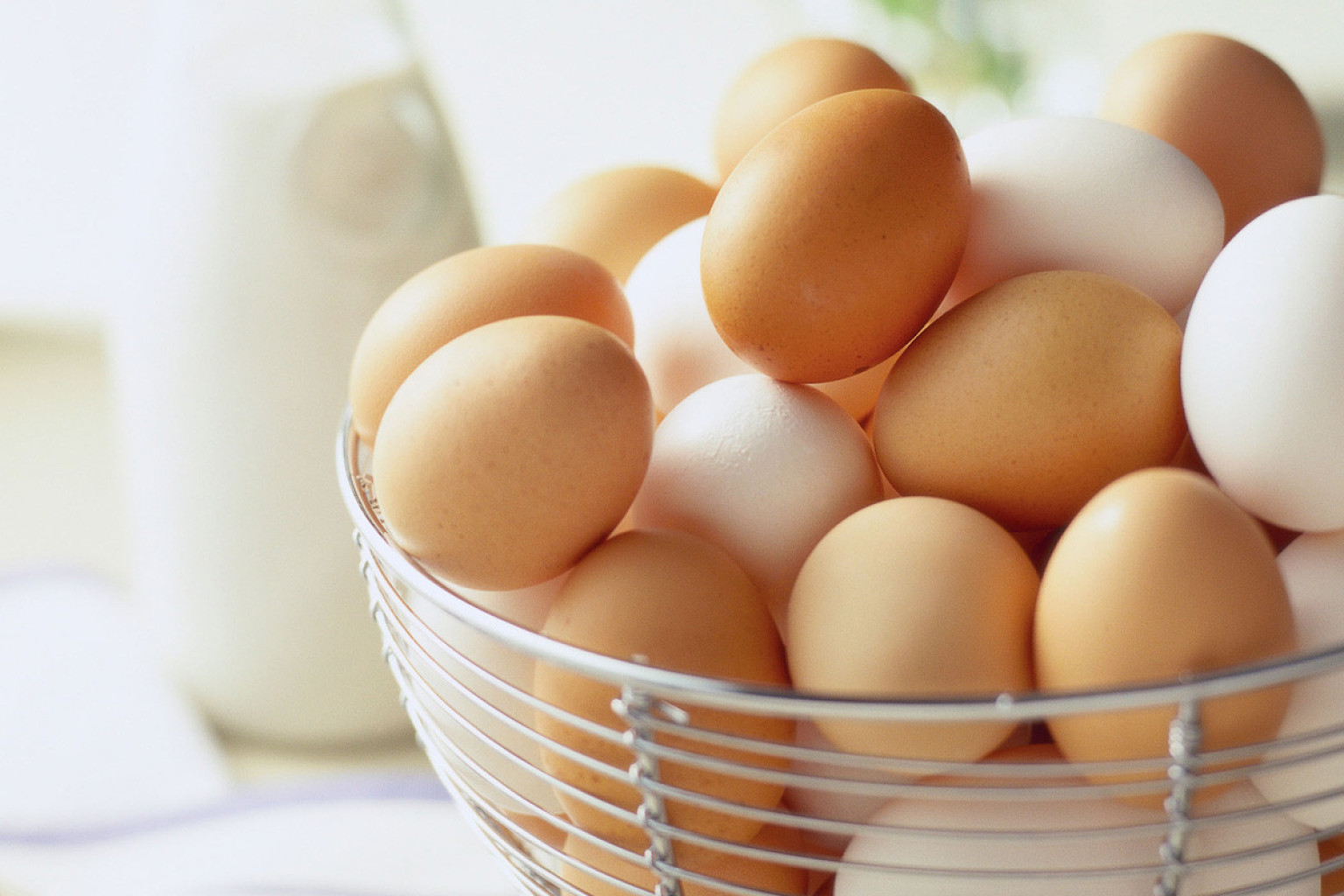 Commercial Table Egg Processing
Case of Eggs = 30 dozen (47 lbs. per case)
USDA allows 7% cracks, but NO leakers!

Storage temperature: 
45oF within 36 hours of being laid
Forced air cooling system in vented/patterned cases
Poultry Science Curriculum References
Jessica Fife, UGA Dept. of Poultry Science Outreach Coordinator, UGA Dept. of Agricultural Leadership, Education, & Communication MAEE Candidate
Barry Croom, UGA Dept. of Agricultural Leadership, Education, & Communication Professor
Ashley Yopp, UGA Dept. of Agricultural Leadership, Education, & Communication Assistant Professor
Georgia Agriculture Education
Andrew Benson, UGA Dept. of Poultry Science Assistant Professor
Brian Jordan, UGA Dept. of Poultry Science Assistant Professor, UGA College of Veterinary Medicine Assistant Professor

University of Arkansas Bumpers College of Poultry Science – Poultry Science Dual Curriculum Course
Julia Gaskin, UGA Dept. of Crop and Soil Sciences Sr. Public Service Associate
Glendon Harris, UGA Dept. of Crop and Soil Sciences Professor & Extension Agronomist
Brian Kiepper, UGA Dept. of Poultry Science Associate Professor
Claudia Dunkley, UGA Dept. of Poultry Science Public Service Associate
Casey Ritz, UGA Dept. of Poultry Science Professor
USPOULTRY & USPOULTRY Poultry Science Curriculum


Tom Tabler, Mississippi State University Department of Poultry Science Extension Professor
Jacquie Jacob, University of Kentucky
Jeanna Wilson, UGA Dept. of Poultry Science Professor
Kelly Sweeney, UGA Dept. of Poultry Science Ph.D Candidate
Merck Veterinary Manual
University of Maryland Extension
Poultry Hub
Brian Fairchild, University of Georgia Department of Poultry Science Professor
Centers for Disease Control
National FFA Organization